Операторы цикла.Цикл с предусловием.
Коробова Т.М.
Учитель информатики
МОУ СОШ №2 г.Котово
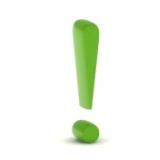 Цикл (в программировании) – многократно выполняемая в составе некоторой программы группа команд.
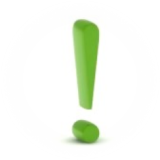 Цикл с предусловием – цикл, в котором условие его выполнения проверяется перед выполнением тела цикла.
Цикл с предусловием вообще может ни разу не выполниться, если условие его выпол-нения изначально не соблюдается.
Оператор цикла в Паскале
While <условие> do <операция>
Операция выполняется до тех пор, пока истинно условие, указанное в операторе while
Если операция состоит не из одной команды, а из нескольких, то их следует заключить в операторные скобки begin и end.
Пример: 
                while <условие> do
                      begin
                          <команда 1>;
                          <команда 2>;
                          <команда 3>;
                         ….
                 end;
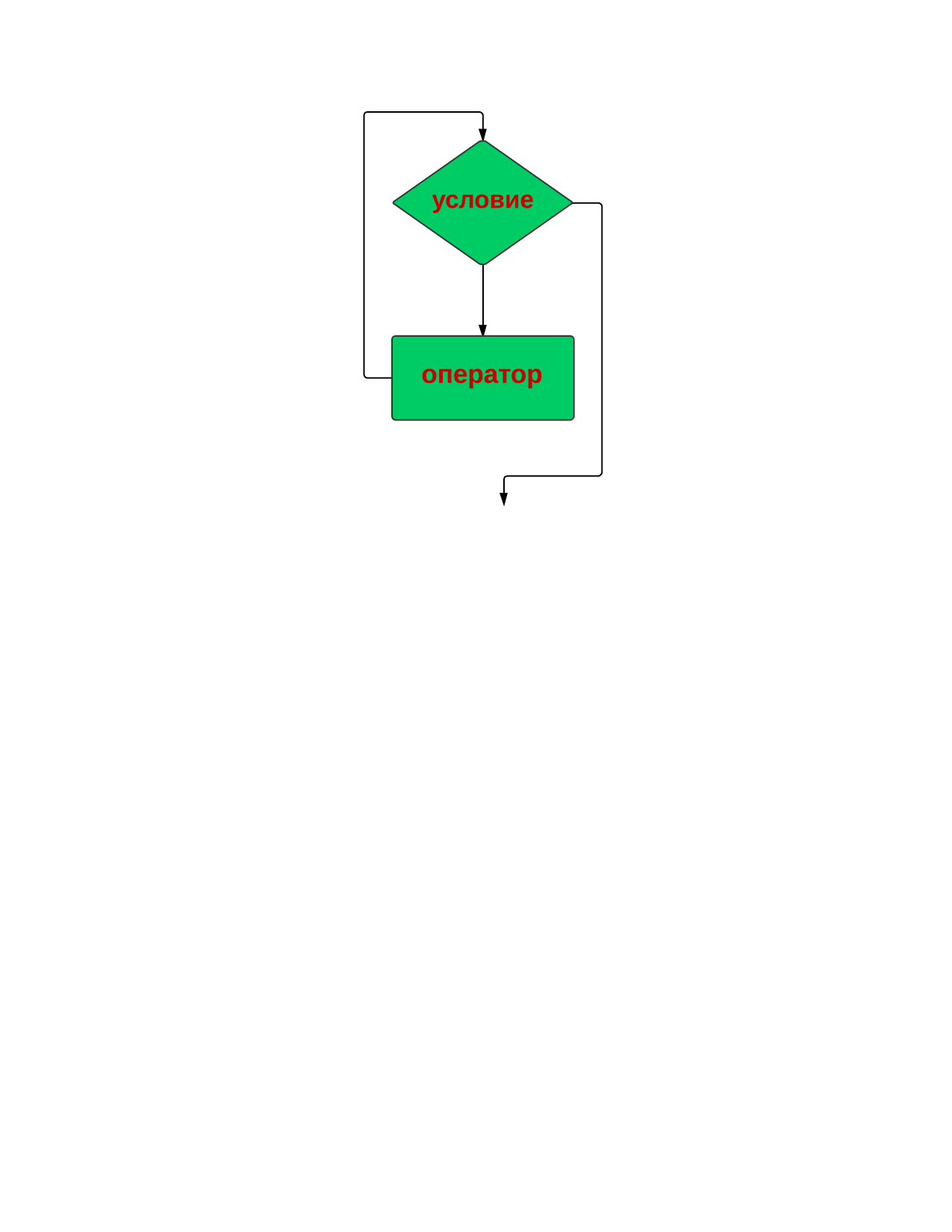 Блок-схема
Пример: требуется определить и вывести на экран по отдельности цифры целого числа n.
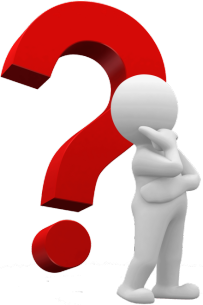 Математическое решение.
Найдём последнюю цифру числа 4538 (т.е. количество единиц)
4538 mod 10 =8
Тогда можно вывести на экран сообщение:
«1-я цифра справа равна 8».
Затем выполним целочисленное деление заданного числа 4538 на 10 (остаток отбрасывается):
4538 div 10 = 453 и т.д.
Процесс нужно продолжить, пока число n не равно 0. А как только оно станет равно 0, цикл нужно завершить.
Блок-схема алгоритма решения задачи
Программа для решения задачи.
Program problem5_1;
    {определение и вывод на экран цифр числа}
     var n,p,i:integer;
     begin
         write(‘Введите натуральное число n<=4538’);
         readln(n);
         i:=0;
         while n <> 0 do
            begin
                p:=n mod 10;
                i:=i+I;
                writeln(i, ‘-я цифра справа равна’,p);
                n:=n div 10
            end
end
Задание (самостоятельно)
Составьте алгоритм вычисления суммы всех натуральных чисел, не превышающих заданного натурального числа N. Напишите программу на Паскале.
Литература:
Учебник Информатика и ИКТ. Базовый курс/Семакин И.Г.
Конструктор блок-схем: www.lucidchart.com